Rubik’s Robot Algorithms: Ourcube
Profesores: 	Ricardo Valdivia		Diego Aracena
Contenidos Generales
¿Quiénes somos?
Propósito
Alcance
Objetivos
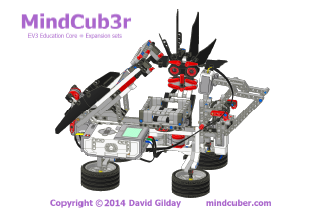 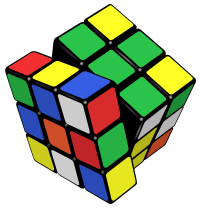 Estructura Organizacional del Equipo
Personal y miembros del equipo de trabajo
Roles y responsabilidades
Medios de comunicación
Planificación de Recursos Humanos
Título y diseño de contenido con tabla
Actividades de Avance / Asignación de Tiempo
Desarrollo de una carta Gantt
Plan de Riesgos
Gracias por su Atención